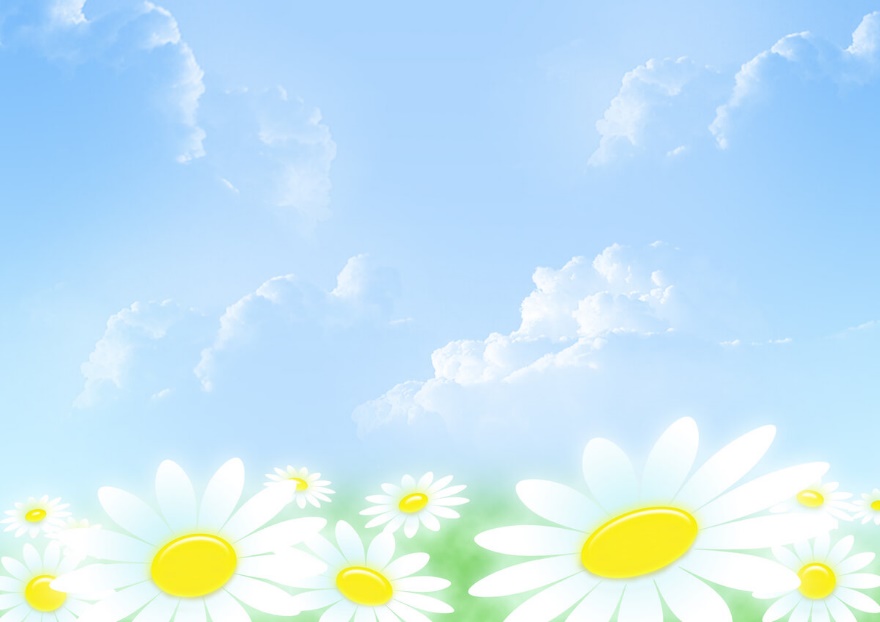 МДОУ «Детский сад №85 комбинированного вида»







Аппликация « Царевна Лебедь»




Воспитатели: Зюзина Е. В.
Пырчева Е. Е.
Цель: обогатить практический опыт художественно-творческой деятельности ребенка использованием различных техник в работе с бумагой. 

Задачи: 
обучающие: 
-   обучить детей различным техникам и приемам работы с бумагой; 
-   совершенствовать умения работы с необходимыми инструментами и материалами при работе с бумагой; 
-   создавать композиции, выполненными в различных техниках работы с бумагой; 
развивающие: 
-   развивать фантазию и творческие способности детей; 
развивать глазомер и мелкую моторику рук; 
развивать память, воображение мышление, изобретательность; 
развивать усидчивость, трудолюбие и аккуратность; 
развивать навыки владения различными инструментами и материалами.
Необходимый материал для изготовления аппликации:
  

бархатный картон (фон); 
клей; 
цветная бумага; 
контур лебедя; 
полоски бумаги; 
нитки;
пайетки и цветные камушки; 
морская соль;
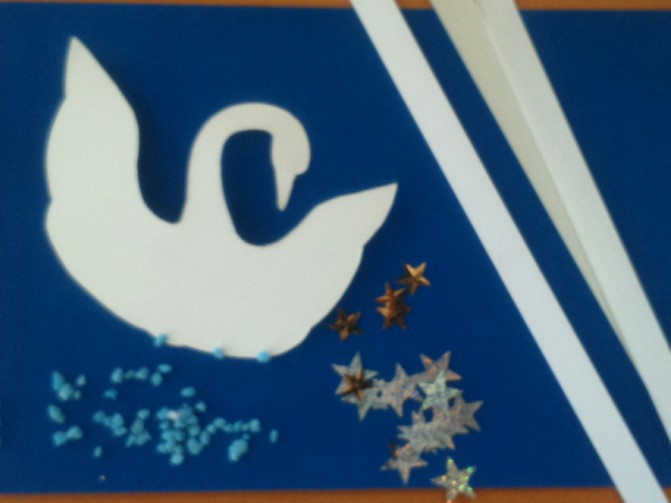 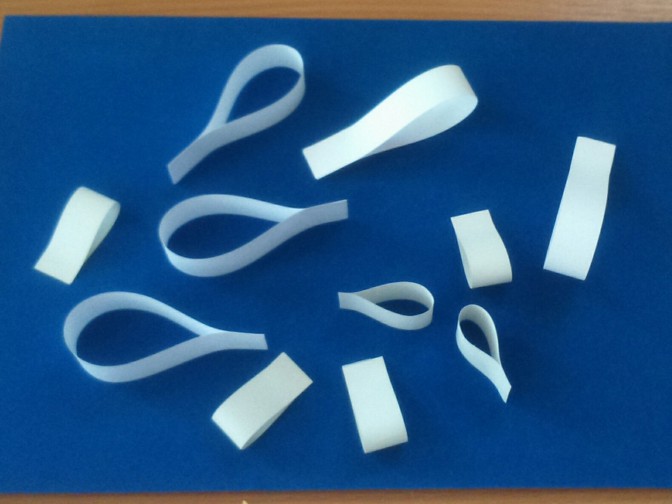 1. Из белых полосок делаем 14-17 больших петелек, из светлосерых 7-9 петелек.
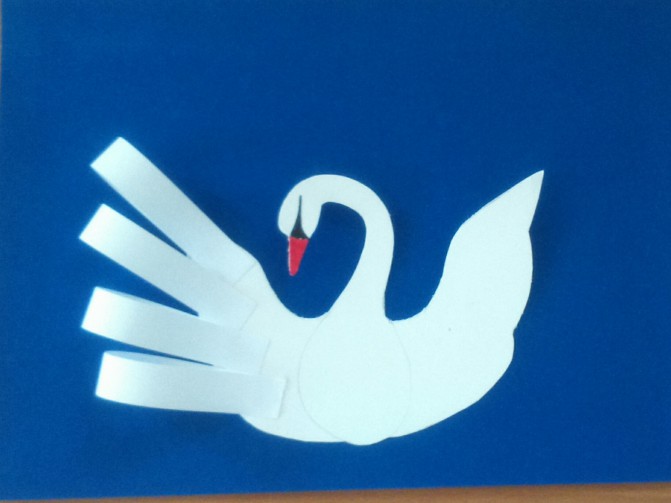 2. На крылья лебедя по внешнему краю приклеиваем первый ряд от 4 до 5 петелек "ступеньками"
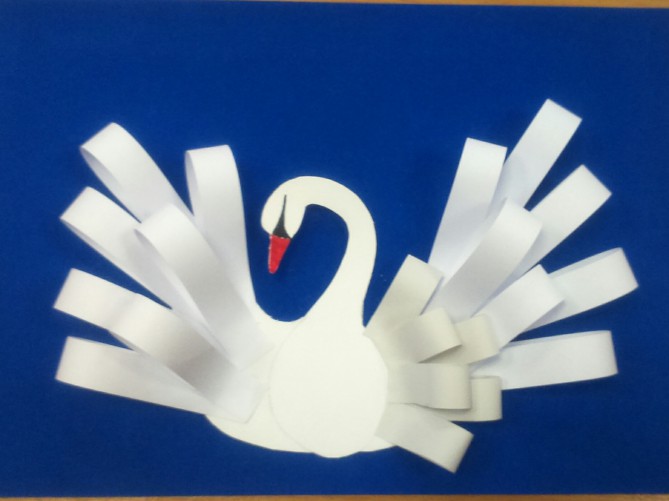 Затем второй из больших петелек и третий из маленьких.
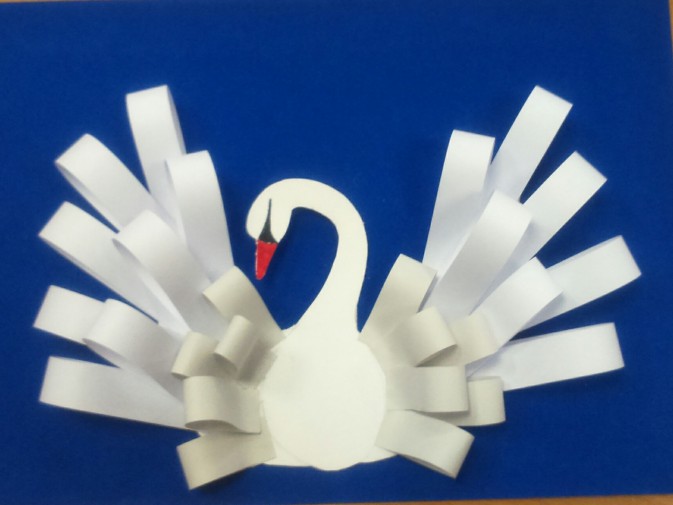 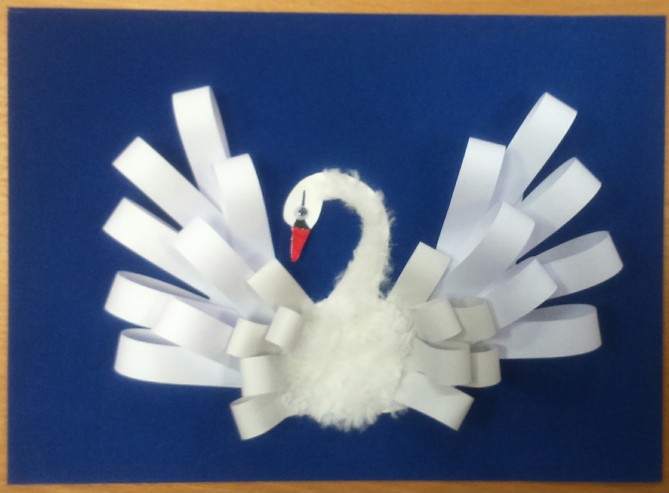 На грудь и шею нашего лебедя наносим клей, насыпаем на него мелко нарезанные ниткии и прижимаим их, чтобы лучше приклеились.
Теперь осталось только сделать волны. Для этого отрываем от цветной бумаги полоски и приклеиваем их к нашему морю.
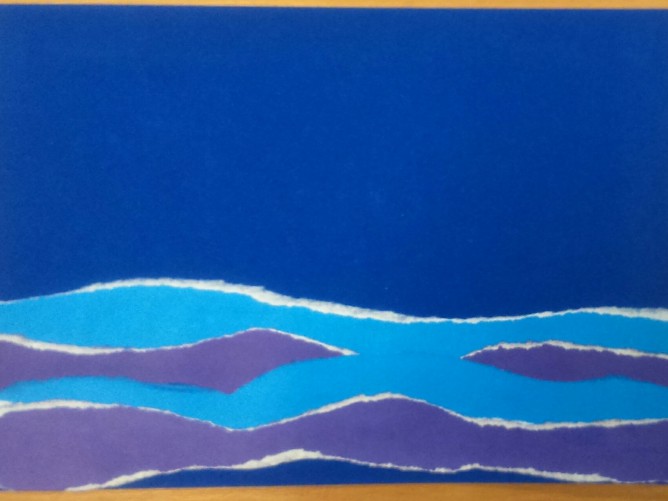 Осталось декорировать волны каменной пеной, небо звёздами, а Царевне вернуть заслуженную корону.
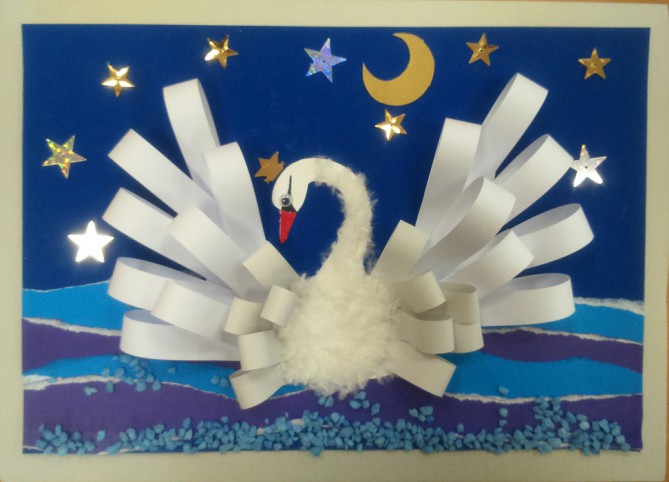 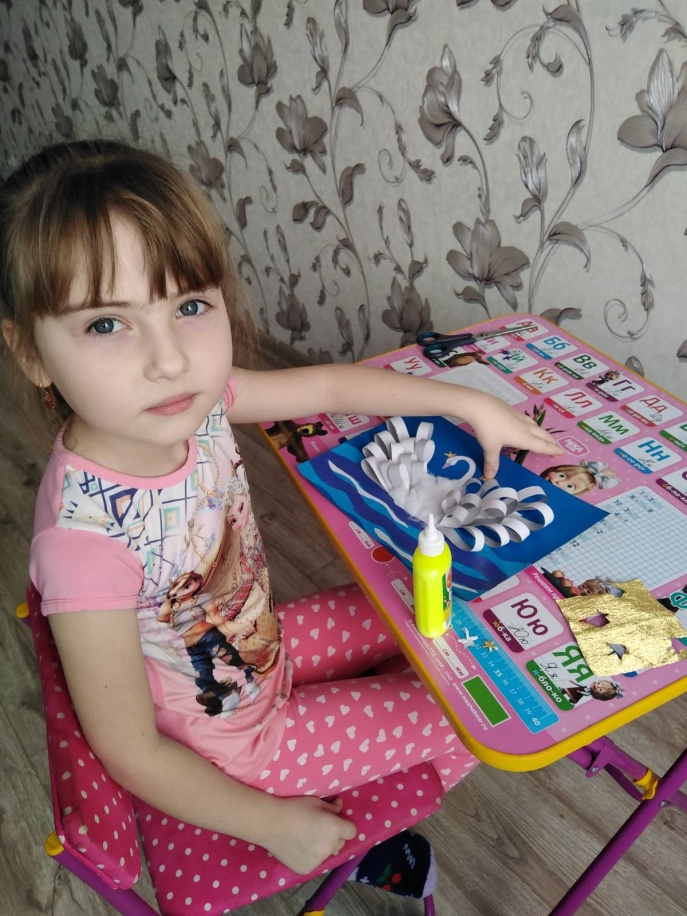 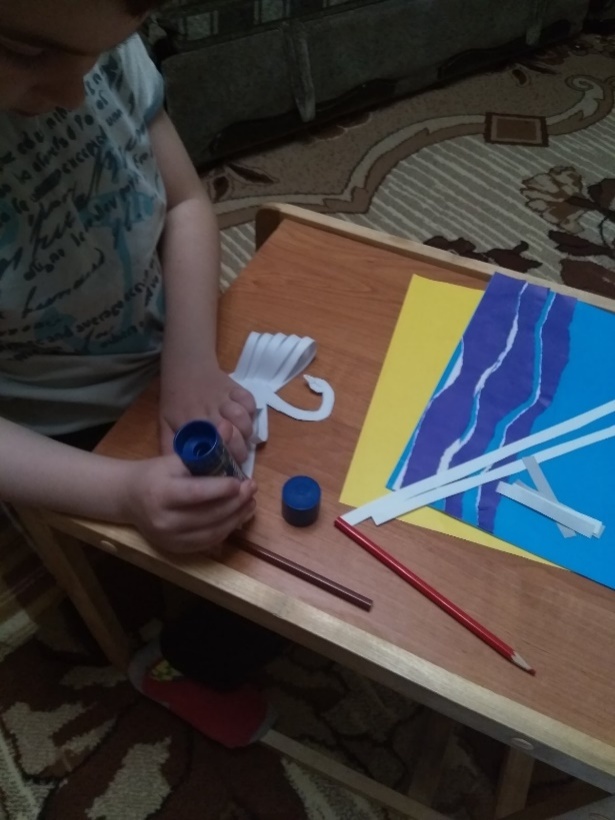 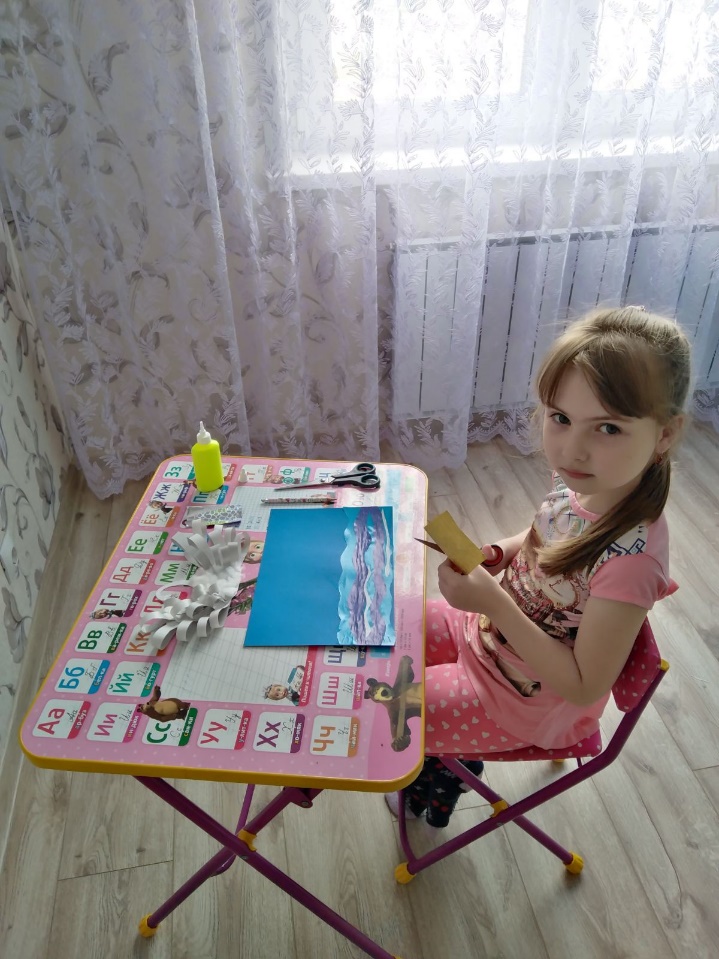 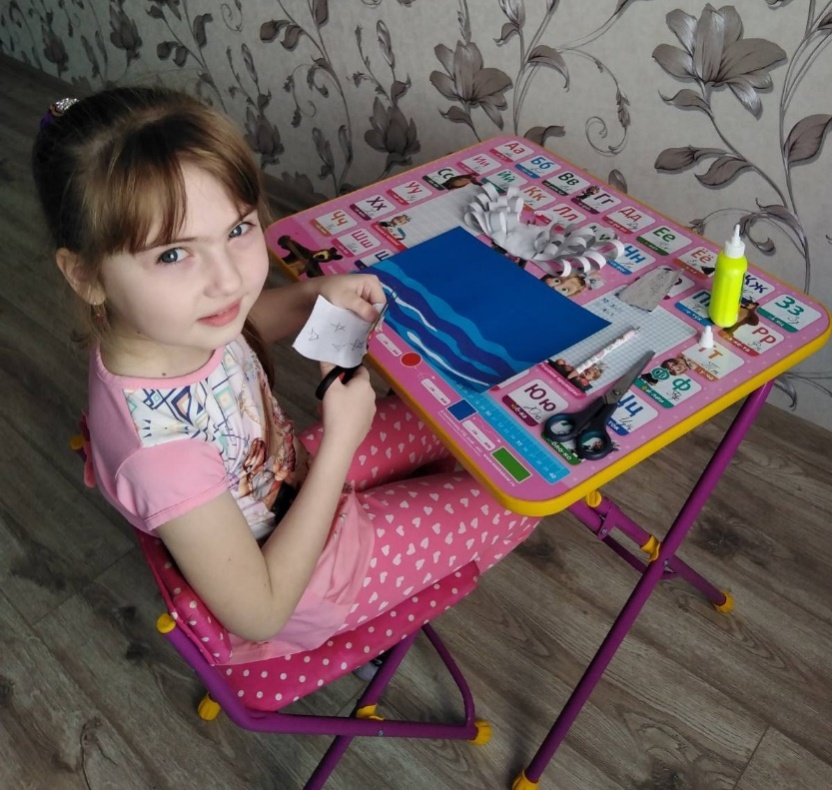 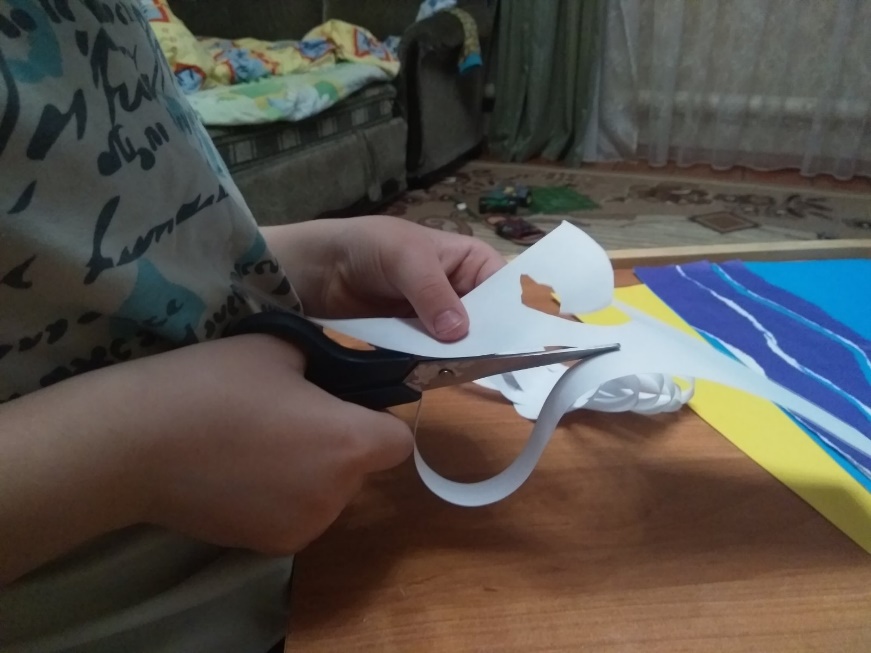 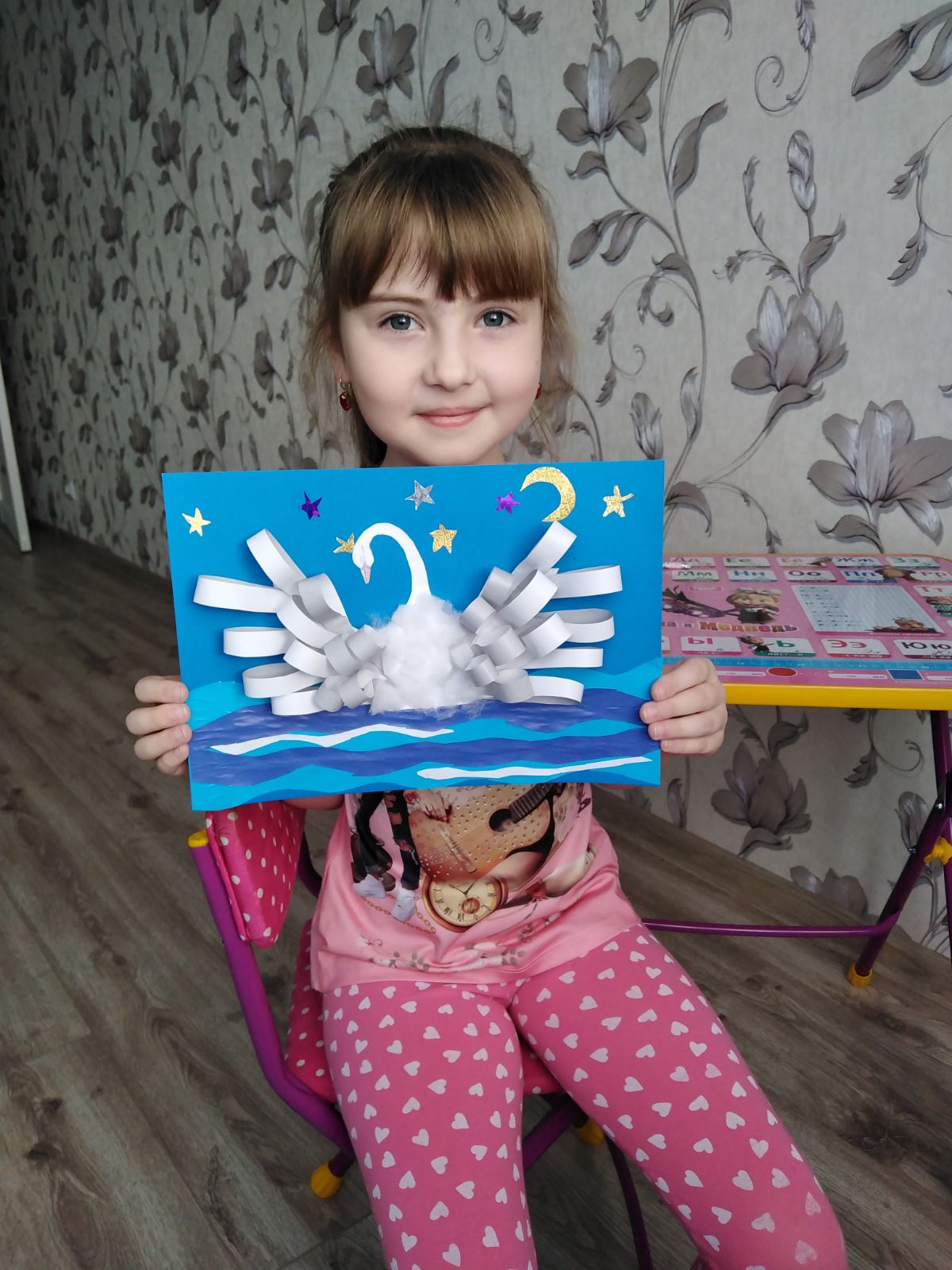 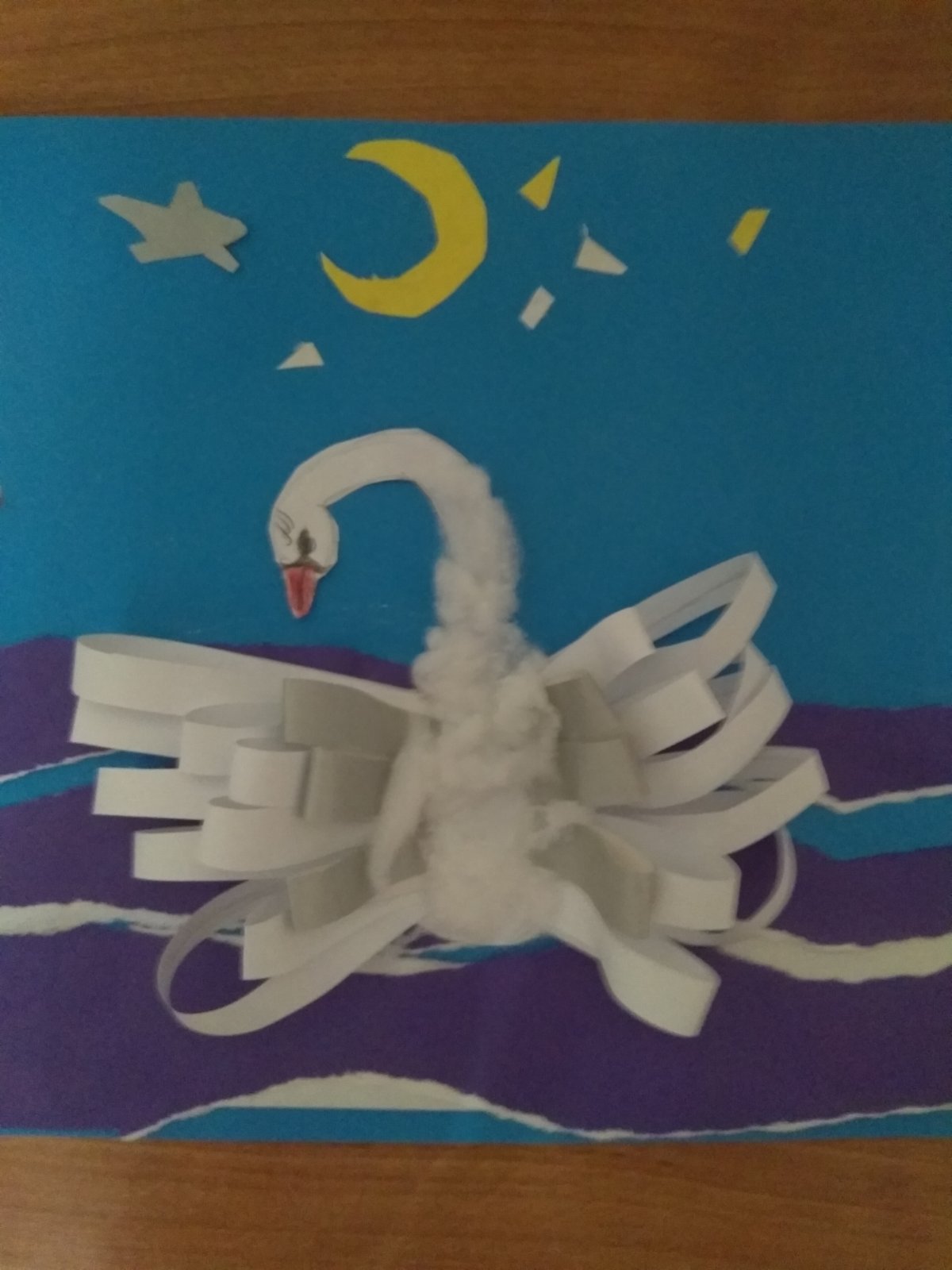 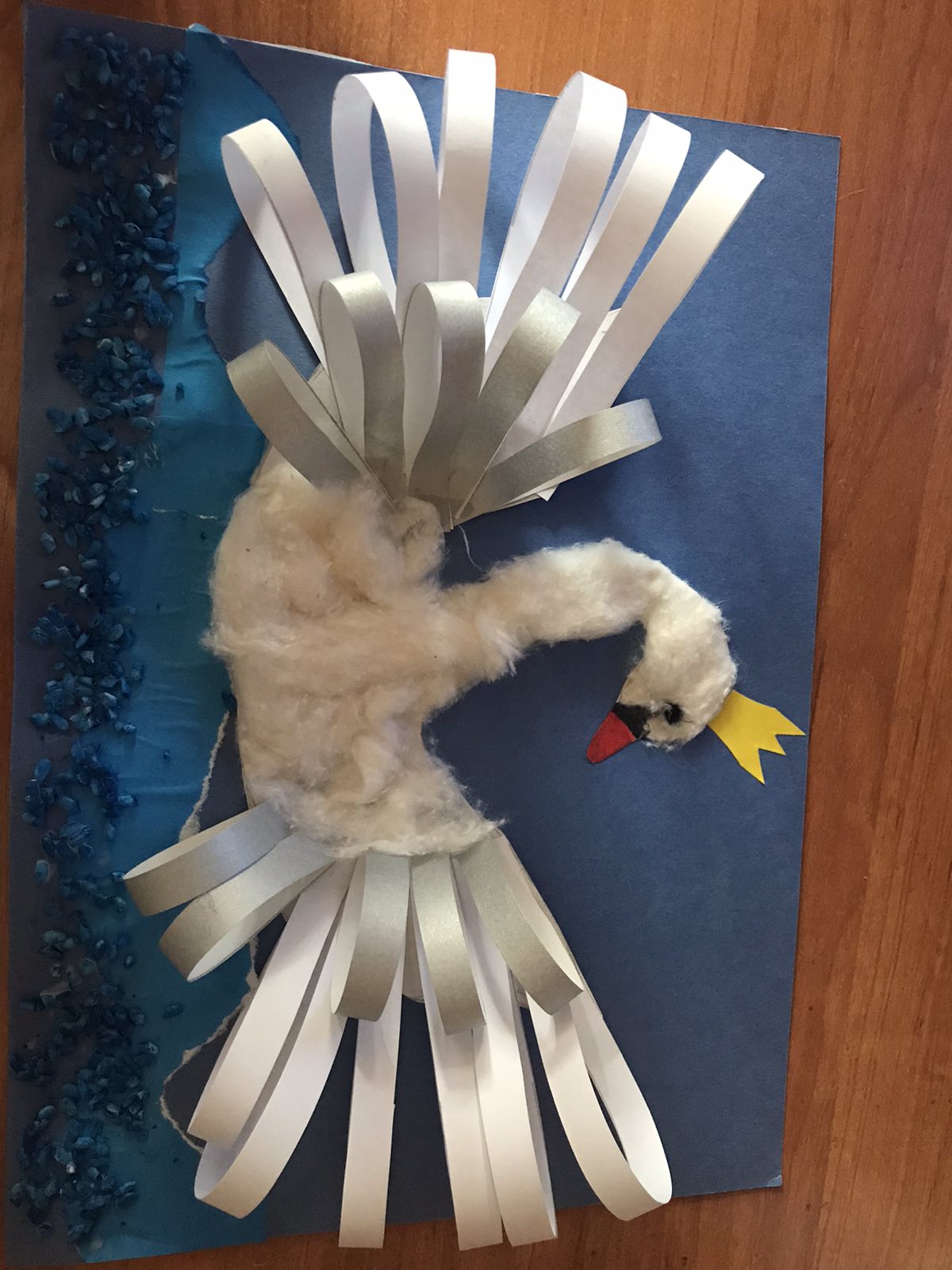